انتخاب رشته کنکور سراسری
راهنمای مشاوران-داوطلبان و خانواده ها
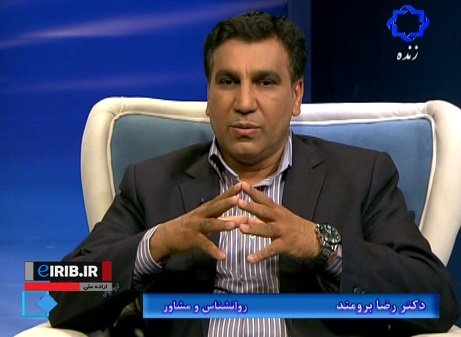 سرفصل های دوره
سرفصل های دوره
1-چند سئوال اساسی در خصوص کنکور و انتخاب رشته
2-آشنایی با واژه ها و اصطلاحات کنکور و انتخاب رشته
3-آشنایی با واژها و اصطلاحات سازمان سنجش و وزارت علوم
4-روش های متمرکز و متمرکز با شرایط خاص
5-بومی گزینی در کنکور و تاثیر آن در انتخاب رشته
4
سرفصل های دوره
6-سهیمه ها در کنکور
7-توجه به زیرگروه ها
8-اشتباهات رایج داوطلبان در انتخاب رشته
9-الگوهای چهارگانه انتخاب رشته توسط داوطلبان
9-عوامل موثر بر انتخاب رشته
10-فرایند هفت مرحله ای انتخاب رشته
11-بیست نکته طلایی انتخاب رشته
5
1-چند سئوال اساسی
قبل از مطالعه اسلاید  ها به سئوالات مطرح شده خوب فکر کنید
چند سئوال اساسی
تفاوت آزمون کنکور با آزمون های مدرسه در چیست ؟
تفاوت آزمون های قدرت با آزمون سرعت در چه چیزهایی است
چرا در آزمون کنکور نمره منفی در نظر می گیرند
7
چند سئوال اساسی
آزمون های ملاکی و هنجاری چه تفاوتی با یکدیگر  دارند ؟

کنکور  چگونه  آزمونی است (ملاکی و یا هنجاری) ؟
8
چند سئوال اساسی
نحوه تاثیر سهمیه مناطق در کنکور سراسری ( کدام سهمیه مناطق بهتر است ؟ منطقه 1 ، 2 یا 3 )
 
نحوه تاثیر سهمیه خانواده شهدا در کنکور سراسری
نحوه تاثیر سهمیه ایثارگران 5 درصدی در کنکور سراسری
9
چند سئوال اساسی
نحوه تاثیر سهمیه ایثارگران 25 درصدی و زیر 25 درصدی  در کنکور سراسری چگونه است؟
تعهدات تحصیل رایگان پذیرفته شدگان سهمیه های مختلف چه مواردی است؟
10
چند سئوال اساسی
نحوه تاثیر بومی گزینی شامل نواحی نه گانه و قطب های پنچگانه چگونه است؟
منظور از رشته های کشوری، قطبی، ناحیه ای و استانی چیست و در هنگام انتخاب رشته چگونه آن ها را انتخاب کنیم
11
چند سئوال اساسی
شرایط کلی تحصیل در دانشگاه ها و موسسات آموزش عالی ( دوره های روزانه، شبانه، دانشگاه فرهنگیان، نیمه حضوری، پیام نور و غیرانتفاعی، مجازی ( الکترونیکی )، پردیس خودگردان و ظرفیت مازاد) چگونه است؟
12
چند سئوال اساسی
رشته های متمرکز و رشته های متمرکز  با شرایط خاص 
محرومیت از کنکور سراسری تابع چه شرایطی است؟
شرایط ثبت نام دانشگاه فرهنگیان چیست؟
13
چند سئوال اساسی
انتخاب رشته در دو یا سه گروه آزمایشی چگونه خواهد بود
انتخاب رشته های صرفا با سوابق تحصیلی در دوره روزانه  برای داوطلبانی که در آزمون مجاز به انتخاب رشته در دوره های روزانه نشده اند امکان پذیر است؟
14
2-آشنایی با  واژه ها و اصطلاحات کنکور و انتخاب رشته
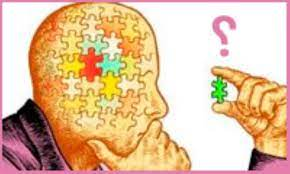 کنکور
کنکور یک آزمون نرم مرجع و از نوع آزمون های سرعت است که برای انتخاب داوطلبان ورود به دانشگاه ها و مراکز آموزش عالی انجام می پذیرد
تفاوت کنکور با آزمون های مدرسه
1- نوع آزمون
2-شرایط قبولی
3-نوع سئوالات
17
1-نوع آزمون
کنکور از جهت نوع آزمون دو تفاوت اساسی با امتحانات مدرسه دارد
اول: کنکور آزمون سرعت است و امتحانات مدرسه آزمون قدرت
در آزمون سرعت زمان کافی برای  پاسخگویی وجود ندارد و داوطلب بر اساس دقت و سرعت به سئوالات پاسخ دهد. به همین دلیل از نمره منفی استفاده می کنند تا احتمال پاسخ تصادفی از بین برود
درآزمون قدرت داوطلب زمان کافی برای بررسی و مقایسه و اصلاح اشتباهات احتمالی دارد.
18
2-شرایط قبولی
شرایط قبولی در کنکور براساس عملکرد داوطلب و عملکرد سایر داوطلبان در آزمون کنکور است.
یعنی انتخاب بر اساس ملاک یا سقف نمره  نیست، بلکه بر اساس وضعیت و جایگاه داوطلب در مقایسه با سایر داوطلبان است.
چون کنکور یک آزمون هنجاری است و نه ملاکی
19
2-ادامه -شرایط قبولی
در آزمون های ملاکی شرکت کنندگان در یک آزمون در صورت کسب نمره مشخص شده و بالاتر از آن(مثلا نمره 10 از 20) که همان ملاک قبولی پذیرفته می شود.
بنابراین ممکن است در یک آزمون ملاکی همه یا هیچکدام پذیذفته نشوند
در آزمون هنجاری به جای کف نمره(ملاک) برابر سهیمه تعیین شده افرادی که بالاتری نمره را کسب نموده اند انتخاب می کنند
بنابراین در آزمون های هنجاری برابر سهیمه ها افرادی با هر نمره ای پذیرفته خواهند شد
20
3-نوع سئوالات
تفاوت های نوع سئوالات کنکور با امتحانات مدرسه
سئوالات کنکور چهارگزینه ای اما سئوالات مدرسه تشریحی یا کوتاه پاسخ می باشند
سئوالات کنکور بر اساس تکنیک های بسط و یادگیری در حد تسلط طراحی می شوند
21
3-نوع سئوالات
در تکنیک بسط از ارتباط برقرار نمودن بین جملات و پاراگراف ها اطلاعات جدیدی بدست می آید 
افراد باهوش بهتر می توانند بین مطالب کتاب ارتباط برقرار نموده و اطلاعات جدیدی بدست آورند
در تکنیک یادگیری در حد تسلط مطالب آموخته شده با واقعیت های بیرونی تطبیق داده می شود
علاوه بر این با موضوعات مشابه هم مقایسه می شود و تفاوت ها و شباهت های آنان مشخص می شود
22
انتخاب رشته   انتخاب آینده
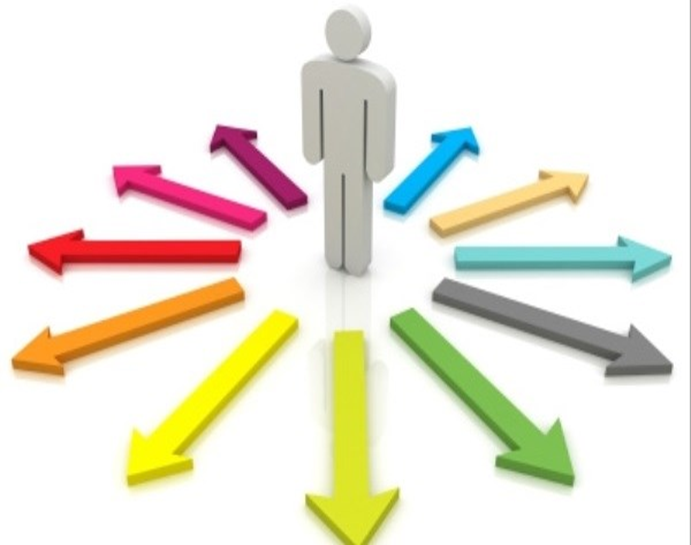 انتخاب رشته تصمیم گیری برای آینده شغلی و تحصیلی است
بنابراین برای تصمیم گیری درست و منطقی بهتراست:
1-علاقه ها و توانایی های خود را بشناسید
2-برای آینده خود برنامه داشته باشید
3-رشته های دانشگاهی را بشناسید
4-بر اساس علاقمندی، توانایی ها و برنامه های آینده خود انتخاب رشته نمایید
24
انتخاب رشته
انتخاب رشته آخرین قدم در فرآیند ورود دانش آموزان و داوطلبان به دانشگاه است  و چون نتیجه تمام  این فرآیند پرمشقت به انتخاب رشته بستگی دارد، مهم ترین گام محسوب می شود
25
روش و نحوه انتخاب رشته
روش و نحوه انتخاب رشته
پذيرش در رشته هاي تحصيلي دانشگا ه ها و مؤسسات آموزش عالي از طريق آزمون سراسري به دو روش صورت مي گيرد:
1-رشته هاي با آزمون:
 رشته هايي كه ملاك پذيرش آنها، ملاك حاصل از آزمون و تأثير سوابق تحصيلي مي باشد
2-رشته های صرفا با سوابق تحصیلی(بدون آزمون):
رشته هايي است كه ملاك پذيرش در آنها با معدل كتبي نهایی دیپلم انجام می گیرد و از کنکور 1399 در دفترچه جداگانه و پس از انتخاب رشته با آزمون اعلام خواهد شد
27
روش و نحوه انتخاب رشته
در صورتي كه داوطلب در هر دو روش پذير ش فوق در رديف پذيرفته شدگان نهايي قرارگيرد، منحصرا مي تواند در يكي از رشته هاي قبولي ثبت نام و ادامه تحصيل نمايد.
28
3-آشنایی با مفاهیم و اصطلاحات آموزش عالی
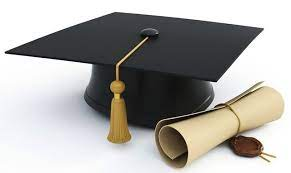 آشنایی با مفاهیم و اصطلاحات آموزش عالی
1-مقاطع تحصیلی
2- گرایش /رشته تحصیلی
3- رشته های شناور یا چند گروهی
4-روش های گزینش متمرکز و متمرکز با شرایط خاص
5- دوره های تحصیلی
6- زیر گروه و رتبه زیر گروه
30